Lección 23Un hogar nuevo
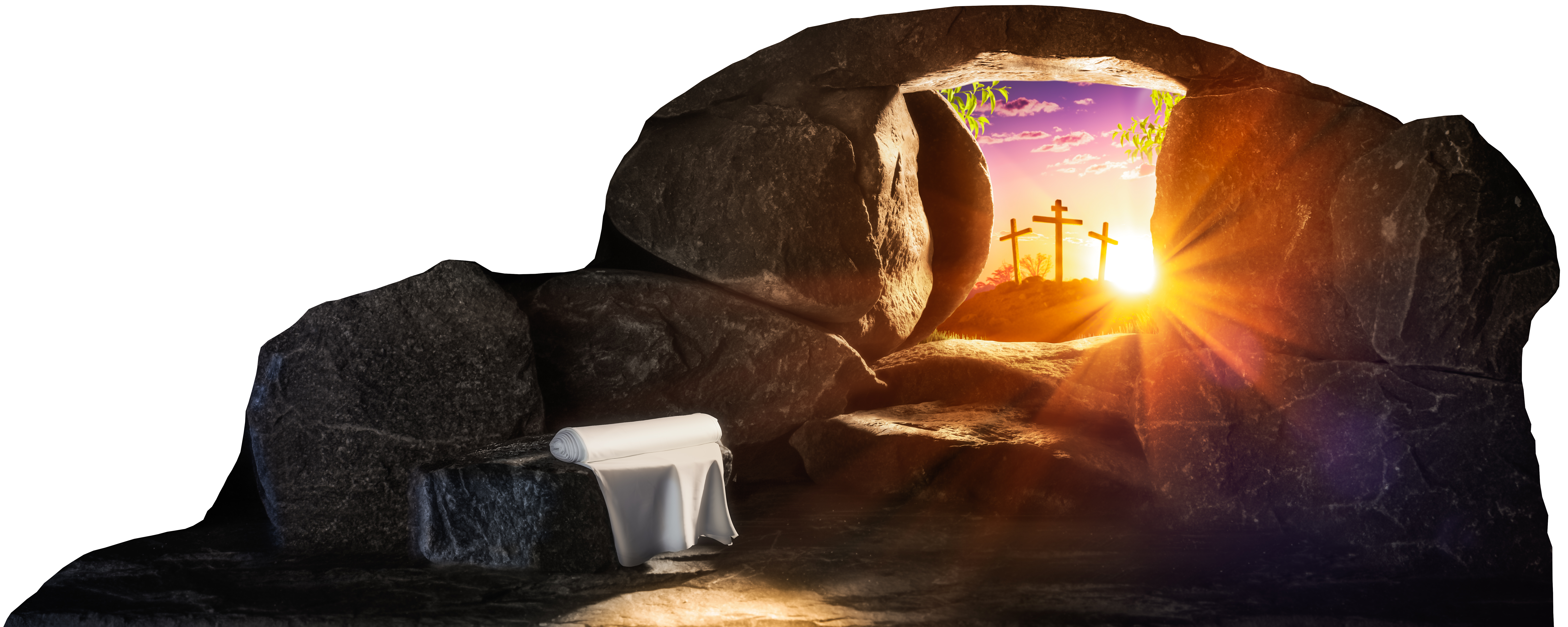 Apocalipsis 21.1-9
«Enjugará Dios toda lágrima de los ojos de ellos; y ya no habrá más muerte, ni habrá más llanto ni clamor ni dolor, porque las primeras cosas ya pasaron».
Apocalipsis 21.4
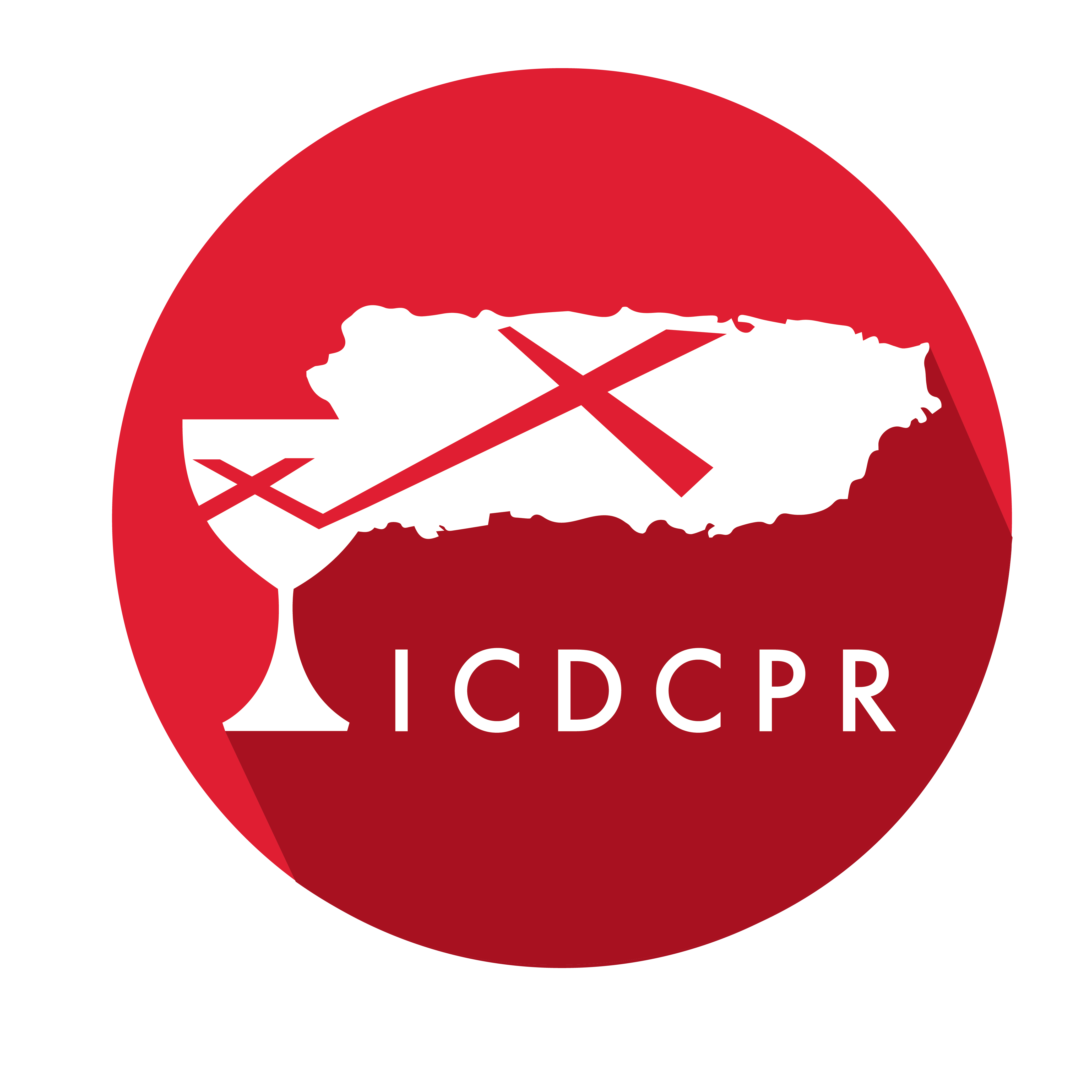 Año 30/Vol. 1
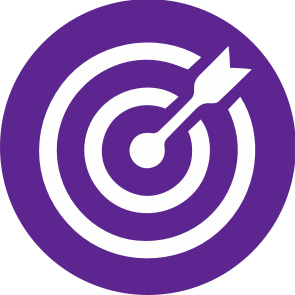 OBJETIVOS
Describir brevemente algunas características generales de la literatura apocalíptica de tal manera que podamos apreciar y aplicar adecuadamente el mensaje del libro de Apocalipsis para la Iglesia.
Explicar el significado de «cielo nuevo y una tierra nueva» como esperanza real para la Iglesia fiel.
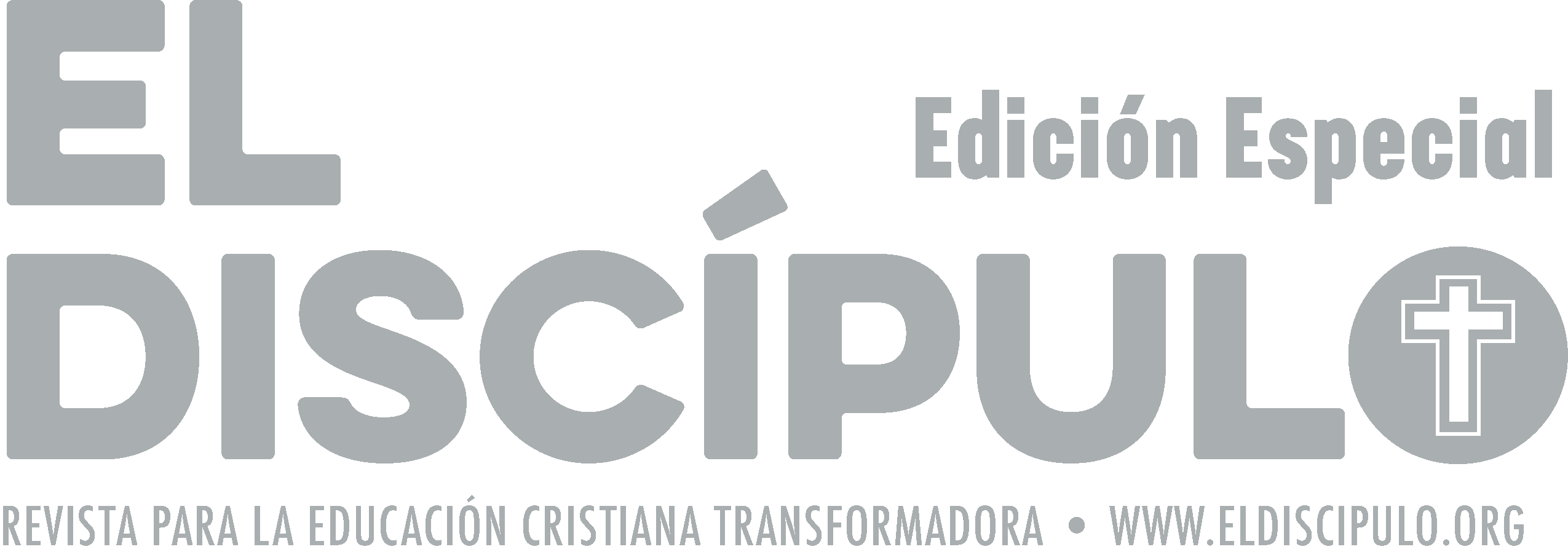 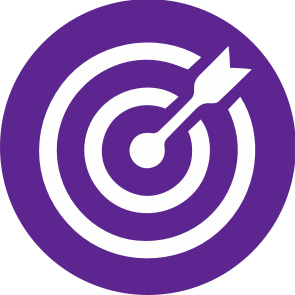 OBJETIVOS
Entender que la paz de Dios comienza en esta vida humana con Jesús y tendrá una manifestación completa en la nueva creación de Dios de los «cielos nuevos y la tierra nueva».
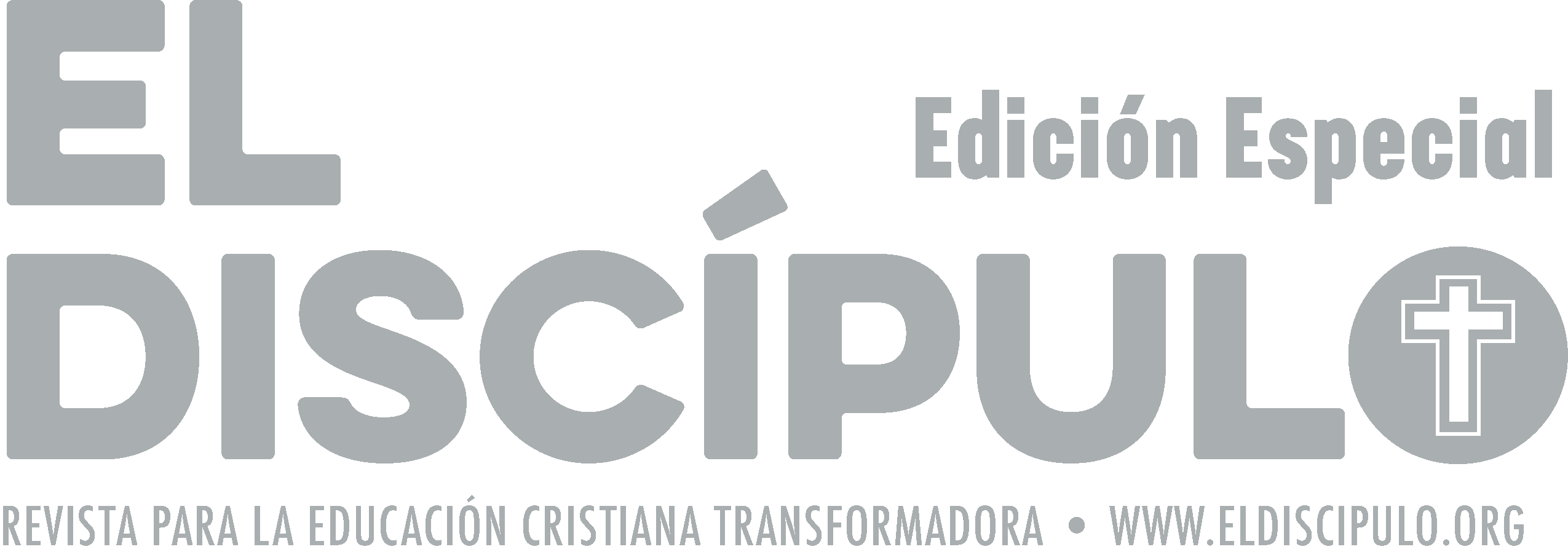 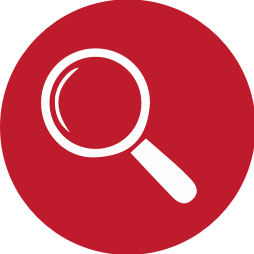 VOCABULARIO
Apocalipsis: Del griego ‘Αποκάλυψη, que significa revelación. El libro contiene visiones que el vidente (Juan el anciano) recibe de parte de Dios y de Jesucristo (Ap 1.1-2; 22.6, 16). Por mandato divino, las visiones serán escritas en una carta y enviadas a las siete iglesias en Asia Menor (hoy Turquía) que sufren persecución a causa del sistema político y religioso de turno (Imperio romano) por su fidelidad a Jesucristo. El propósito del libro es brindar esperanza y concienciar a la Iglesia de que Dios tiene control de la historia y el mal será vencido. El mensaje del libro es para la Iglesia de todas las edades y contiene también niveles escatológicos (de los últimos tiempos). El libro está escrito en el estilo de literatura apocalíptica.
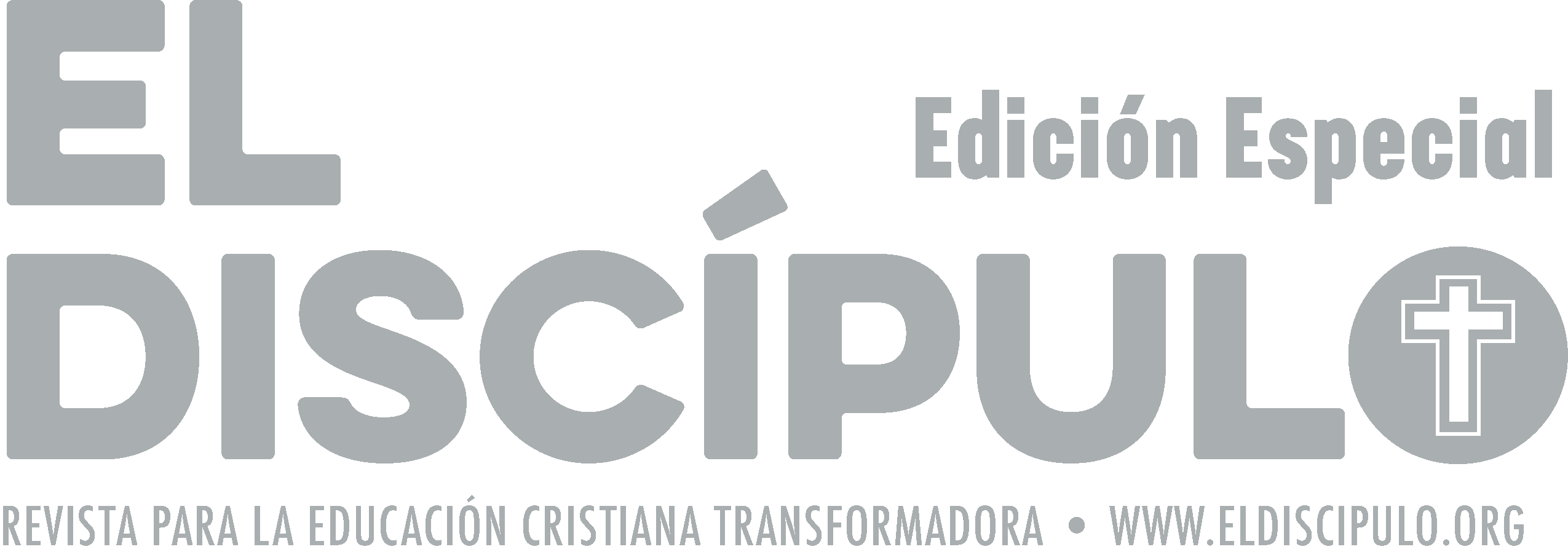 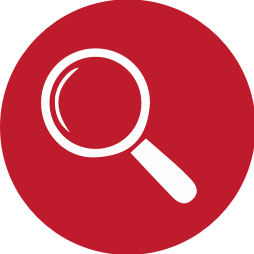 VOCABULARIO
Literatura apocalíptica: Género literario que utiliza lenguaje legendario, simbólico, numérico para explicar la realidad que vive la comunidad que sufre y dar esperanza.
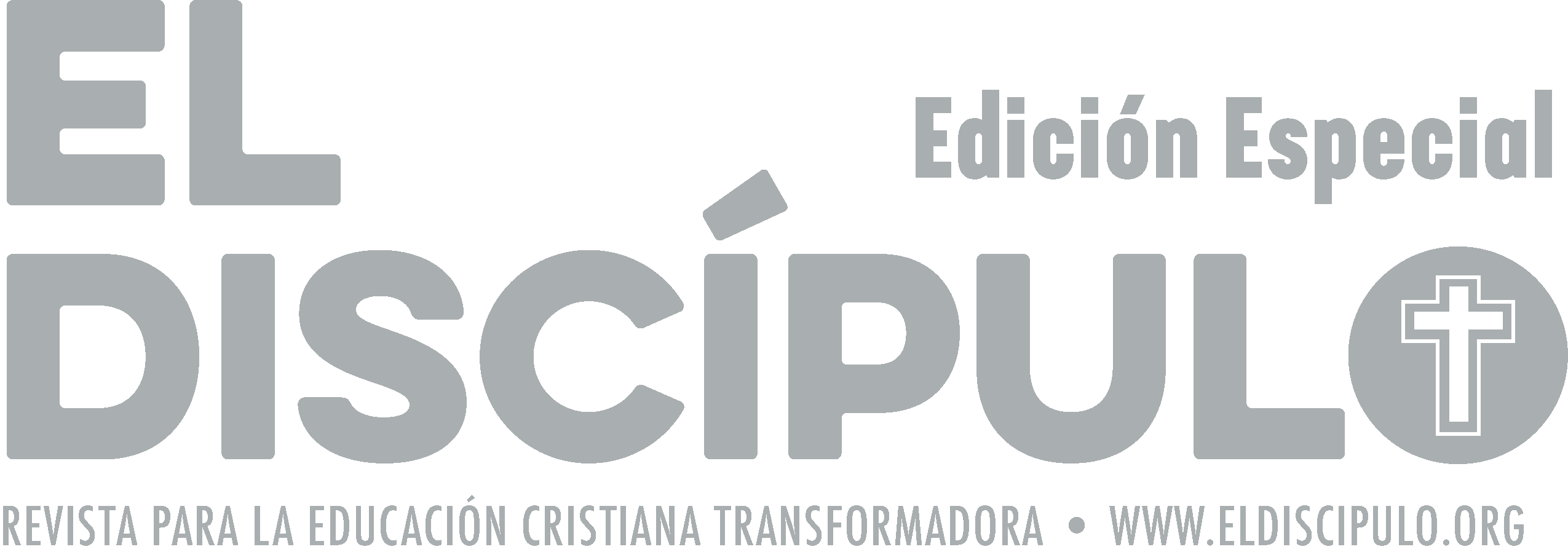 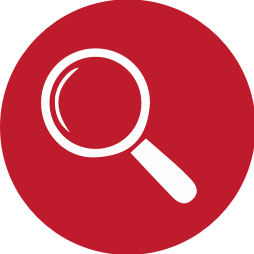 VOCABULARIO
Cielo nuevo y tierra nueva: Imagen para describir la realidad definitiva del proyecto de restauración de Dios para su pueblo fiel en los últimos tiempos. Esto se observa cuando se describe que no habrá más mar; ni muerte; ni llanto, clamor y dolor; ni maldición; ni noche.   Esta nueva realidad incluirá el cosmos o la naturaleza en su totalidad «porque el primer cielo y la primera tierra habían pasado» (Ap 21.1b).
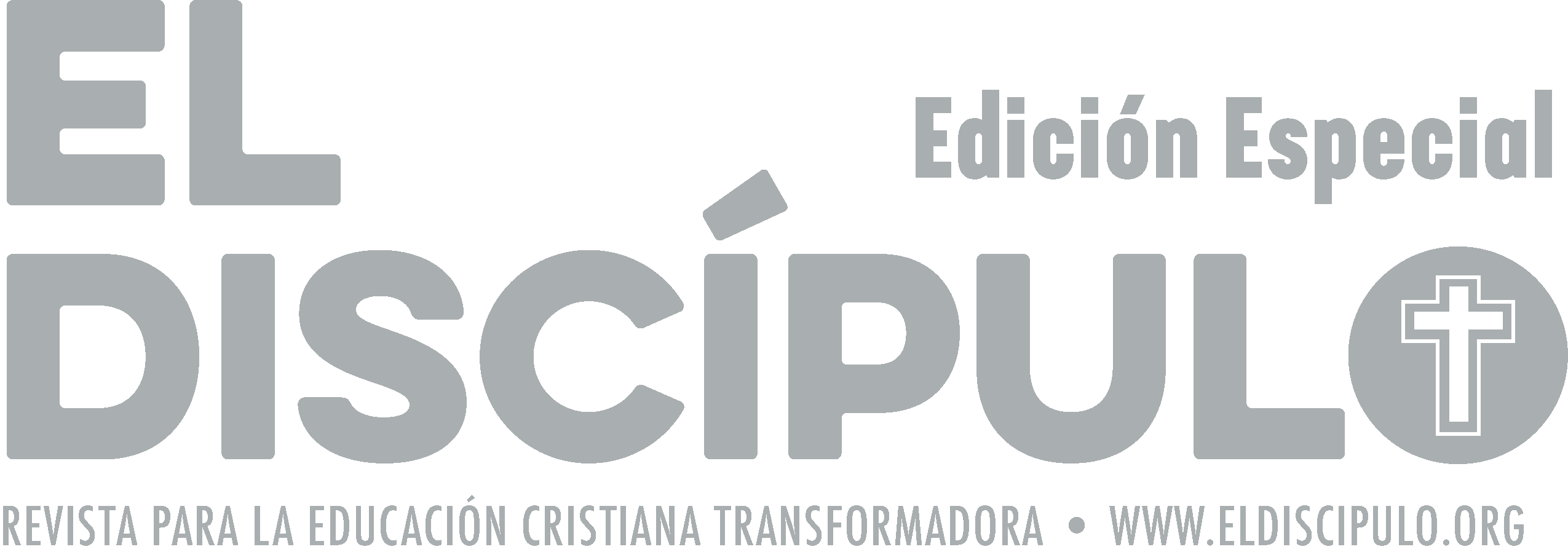 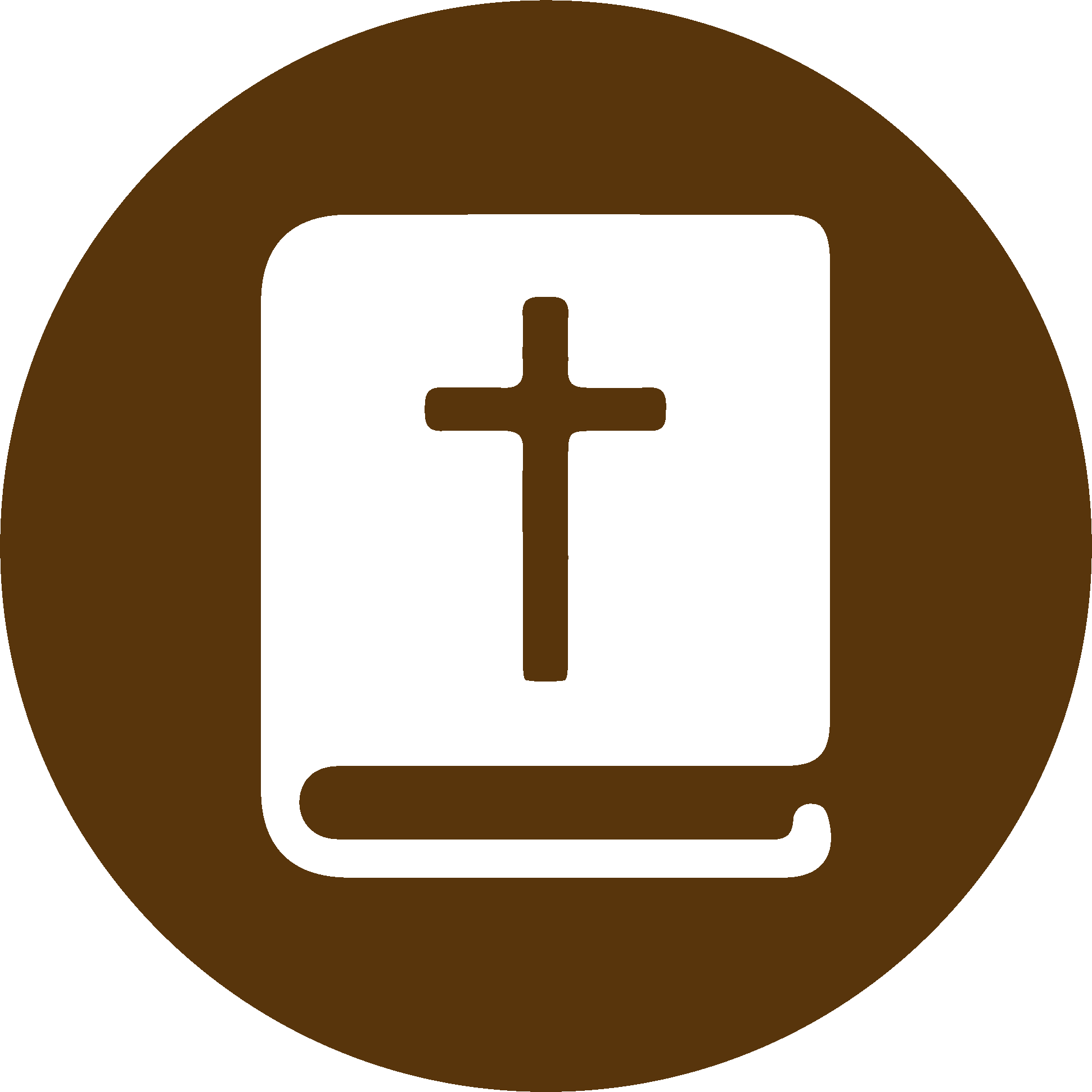 TEXTO BÍBLICO: Apocalipsis 21.1-2
VP

1 Después vi un cielo nuevo y una tierra nueva; porque el primer cielo y la primera tierra habían dejado de existir, y también el mar.

2 Vi la ciudad santa, la nueva Jerusalén, que bajaba del cielo, de la presencia de Dios. Estaba arreglada como una novia vestida para su prometido.
RVR

1  Entonces vi un cielo nuevo y una tierra nueva, porque el primer cielo y la primera tierra habían pasado y el mar ya no existía más. 

2 Y yo, Juan, vi la santa ciudad, la nueva Jerusalén, descender del cielo, de parte de Dios, ataviada como una esposa hermoseada para su esposo.
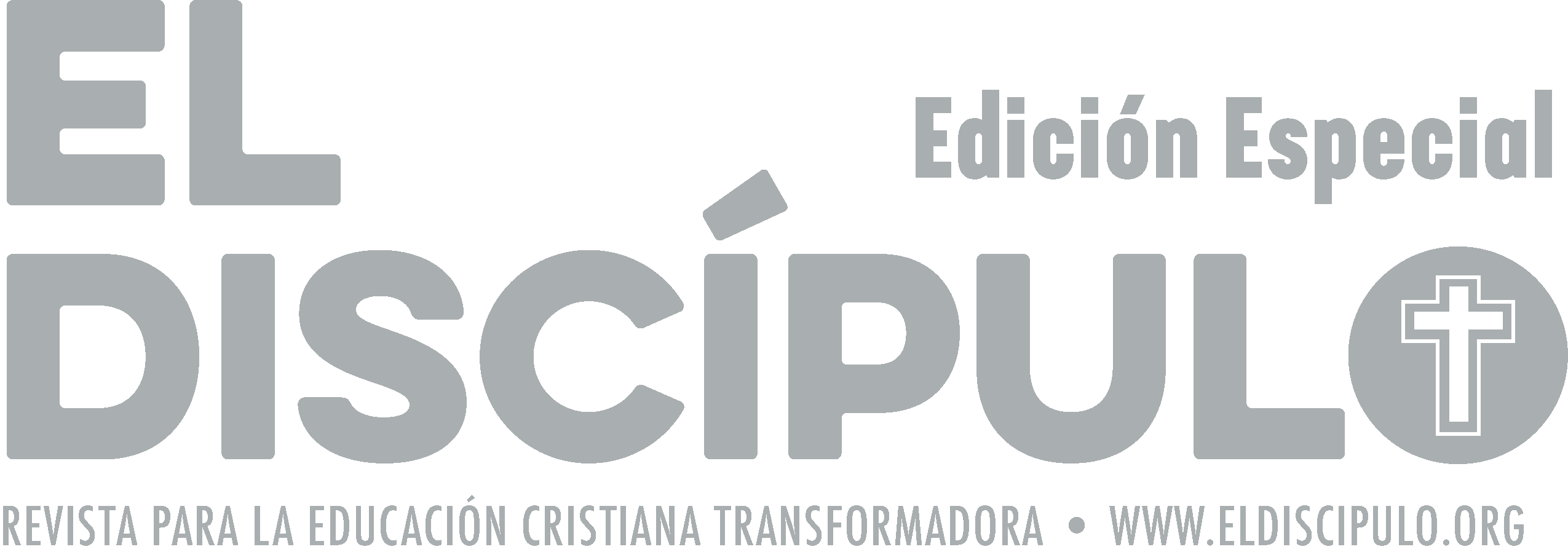 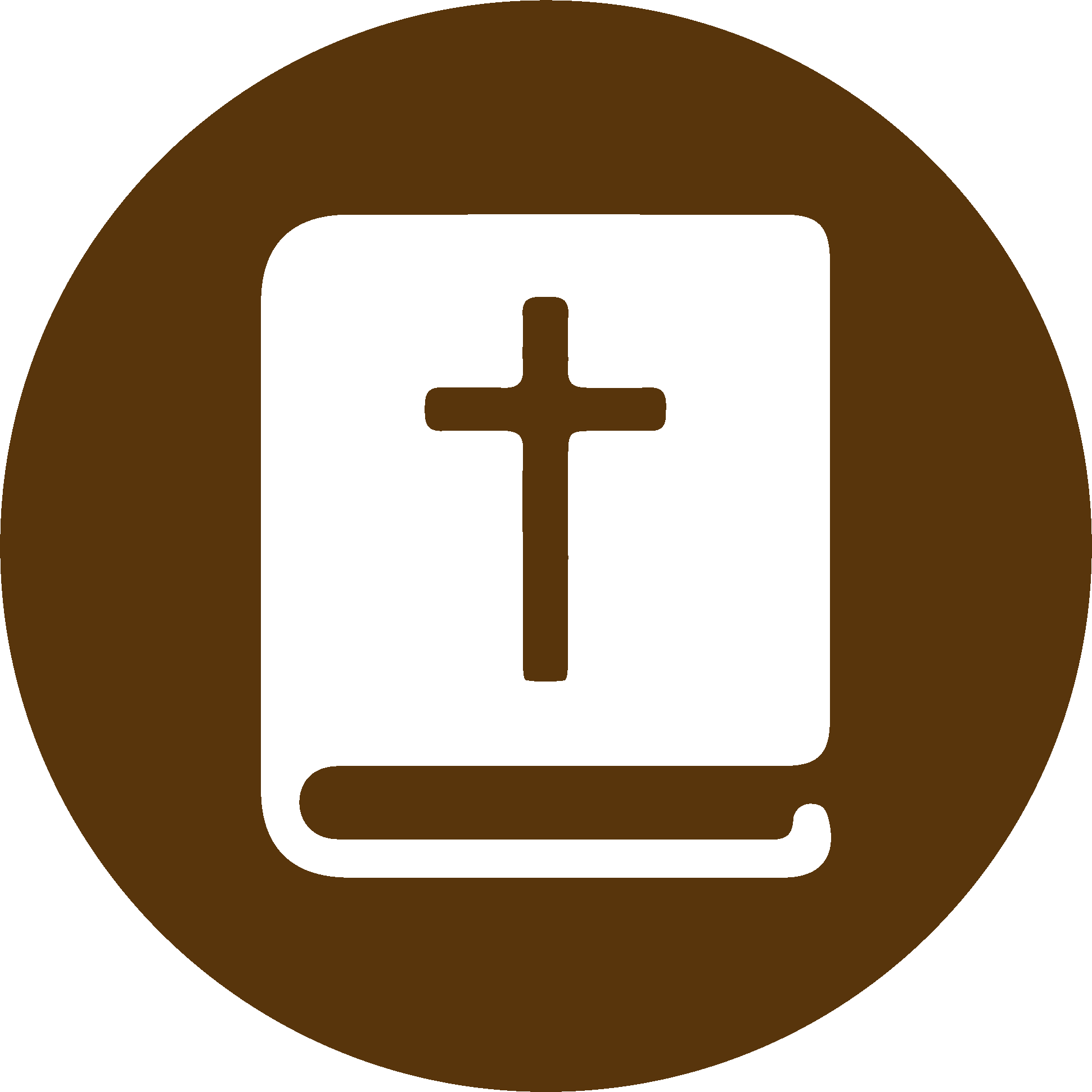 TEXTO BÍBLICO: Apocalipsis 21.3-4
RVR

3 Y oí una gran voz del cielo, que decía: «El tabernáculo de Dios está ahora con los hombres. Él morará con ellos, ellos serán su pueblo y Dios mismo estará con ellos como su Dios. 

4 Enjugará Dios toda lágrima de los ojos de ellos; y ya no habrá más muerte, ni habrá más llanto ni clamor ni dolor, porque las primeras cosas ya pasaron.»
VP

3 Y oí una fuerte voz que venía del trono, y que decía: «Aquí está el lugar donde Dios vive con los hombres. Vivirá con ellos, y ellos serán sus pueblos, y Dios mismo estará con ellos como su Dios. 

4 Secará todas las lágrimas de ellos, y ya no habrá muerte, ni llanto, ni lamento, ni dolor; porque todo lo que antes existía ha dejado de existir.»
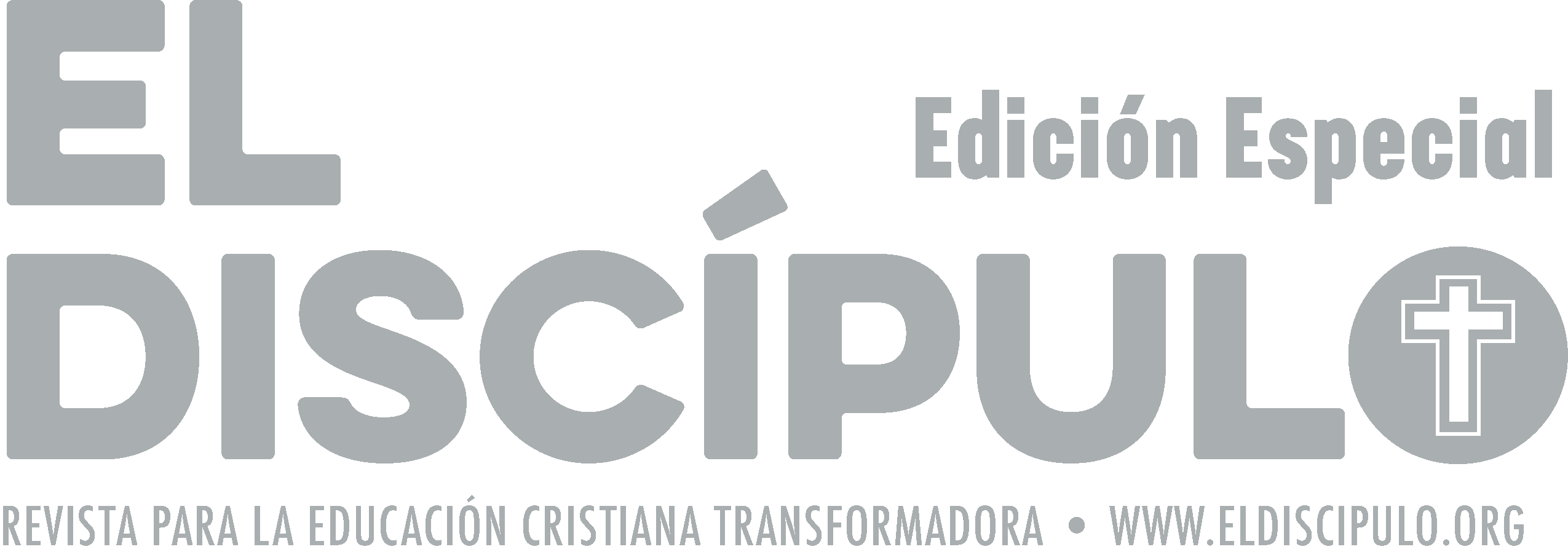 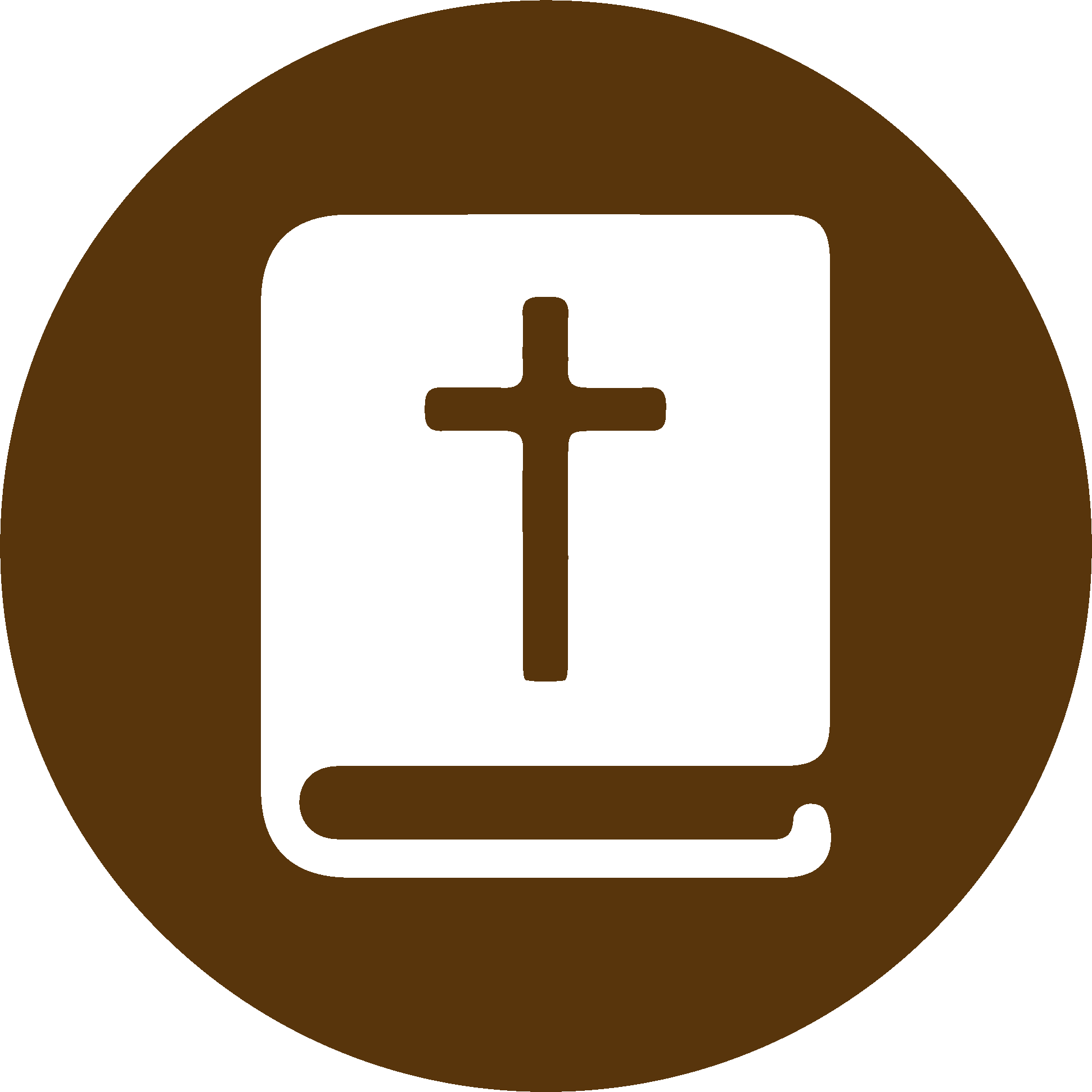 TEXTO BÍBLICO: Apocalipsis 21.5-6
VP

5 El que estaba sentado en el trono dijo: «Yo hago nuevas todas las cosas.» Y también dijo: «Escribe, porque estas palabras son verdaderas y dignas de confianza.»

6 Después me dijo: «Ya está hecho. Yo soy el alfa y la omega, el principio y el fin. Al que tenga sed le daré a beber del manantial del agua de la vida, sin que le cueste nada.
RVR

5 El que estaba sentado en el trono dijo: «Yo hago nuevas todas las cosas.» Me dijo: «Escribe, porque estas palabras son fieles y verdaderas.» 

6 Y me dijo: «Hecho está. Yo soy el Alfa y la Omega, el principio y el fin. Al que tiene sed, le daré gratuitamente de la fuente del agua de vida.
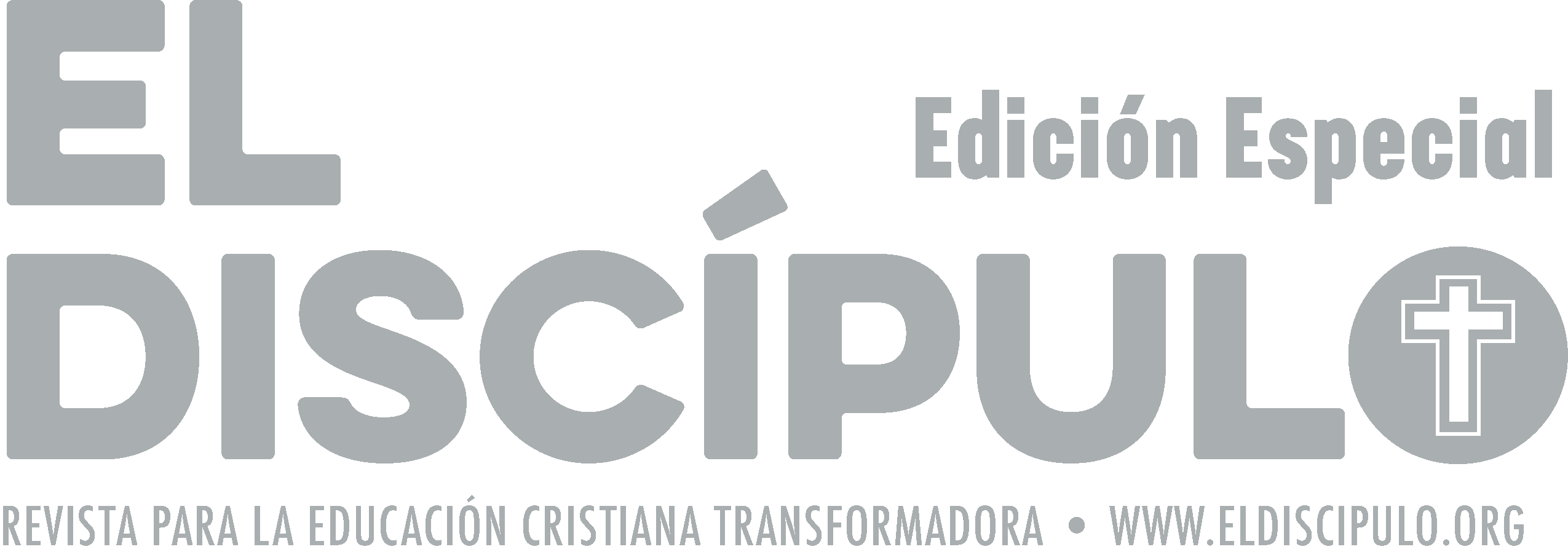 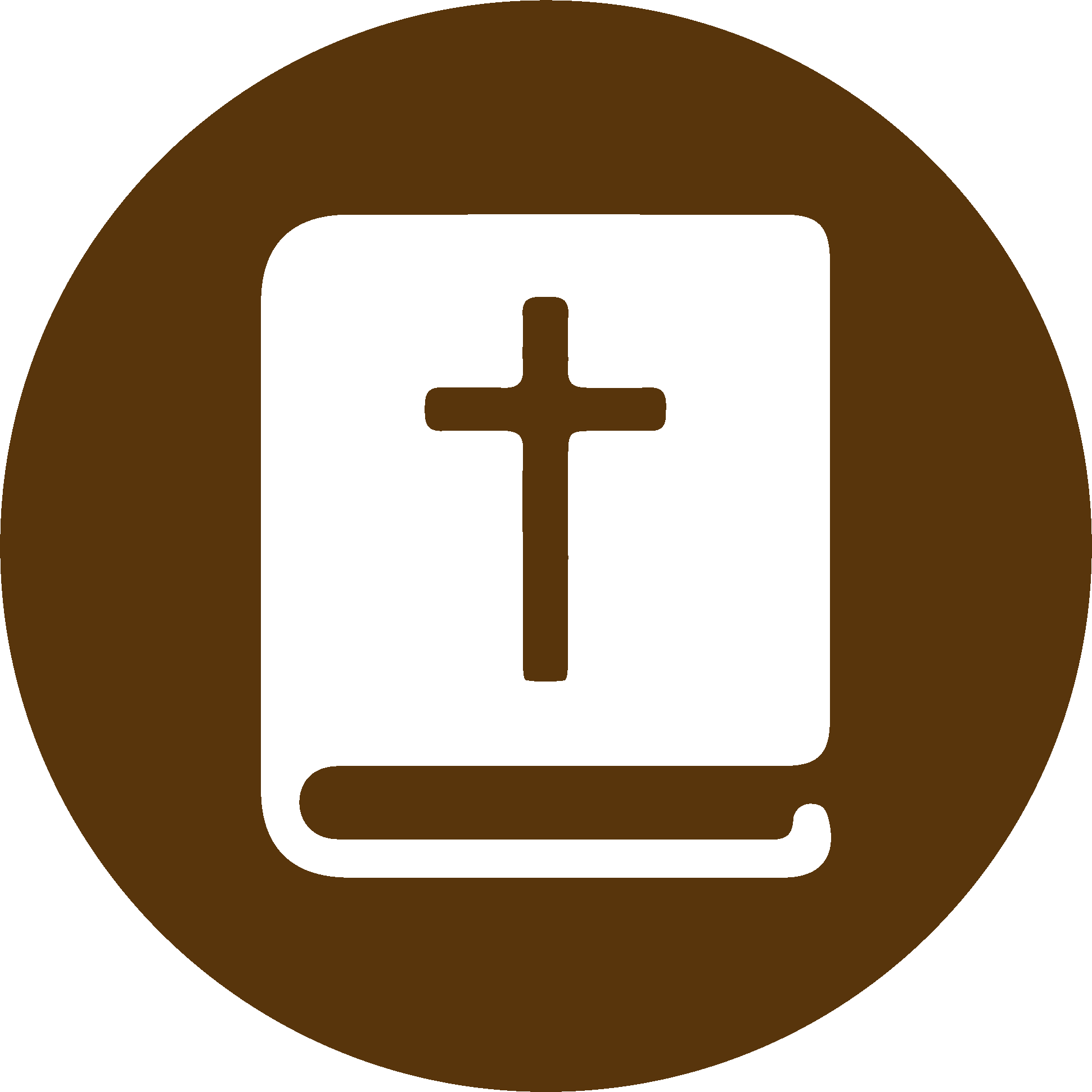 TEXTO BÍBLICO: Apocalipsis 21.7-8
VP

7 El que salga vencedor recibirá todo esto como herencia; y yo seré su Dios y él será mi hijo. 

8 Pero en cuanto a los cobardes, los incrédulos, los odiosos, los asesinos, los que cometen inmoralidades sexuales, los que practican la brujería, los que adoran ídolos, y todos los mentirosos, a ellos les tocará ir al lago de azufre ardiente, que es la segunda muerte.»
RVR

7 El vencedor heredará todas las cosas, y yo seré su Dios y él será mi hijo. 

8 Pero los cobardes e incrédulos, los abominables y homicidas, los fornicarios y hechiceros, los idólatras y todos los mentirosos tendrán su parte en el lago que arde con fuego y azufre, que es la muerte segunda.»
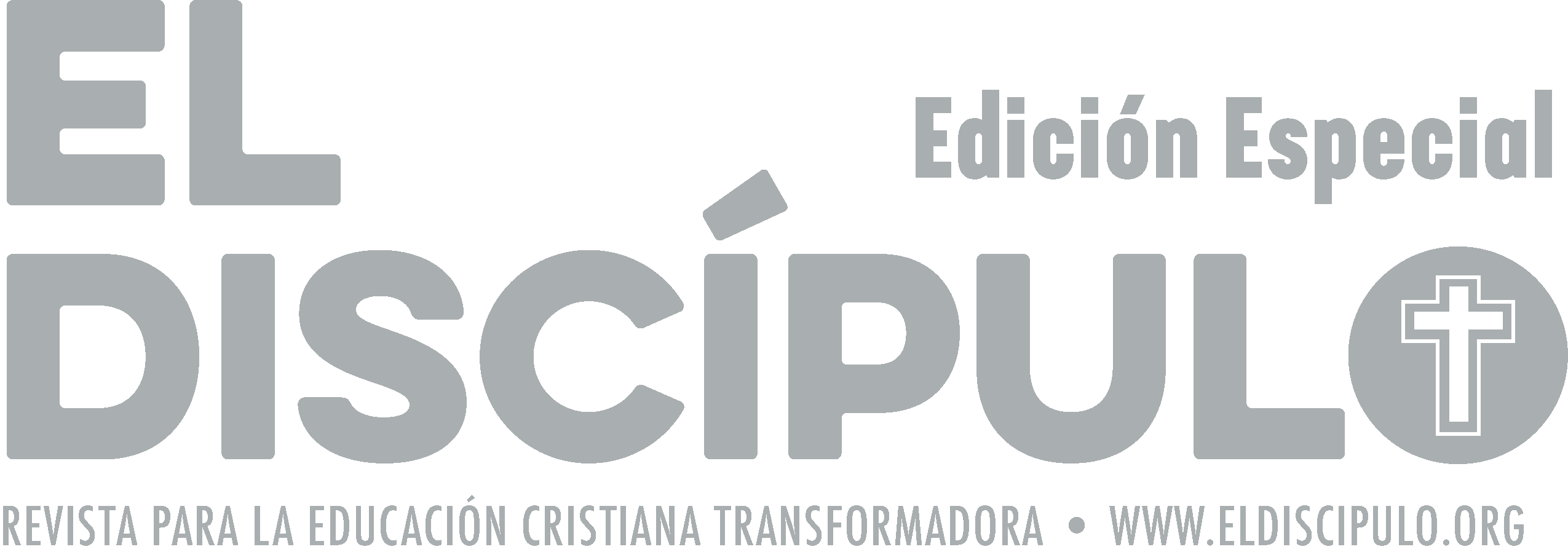 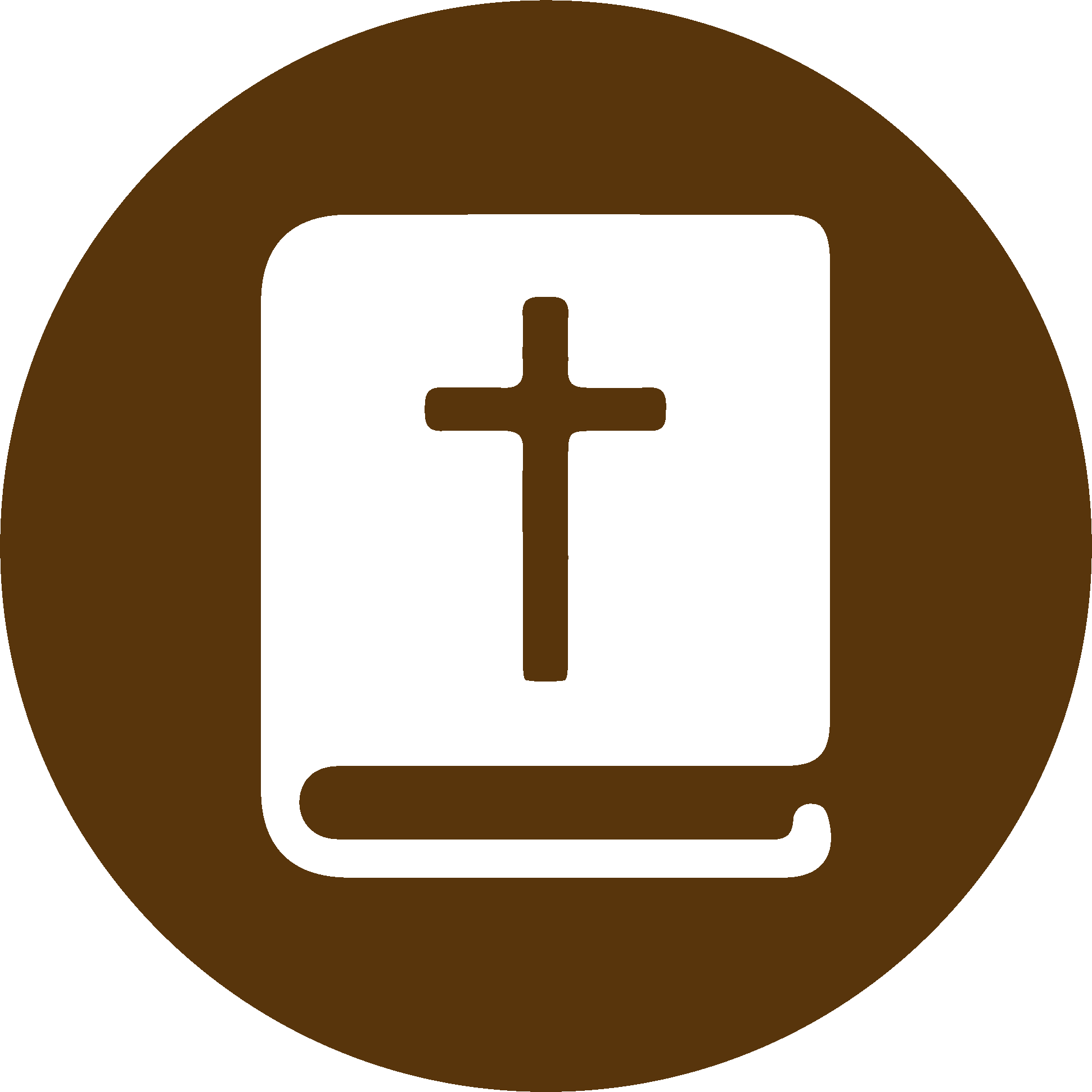 TEXTO BÍBLICO: Apocalipsis 21.9
VP

9 Vino uno de los siete ángeles que tenían las siete copas llenas de las siete últimas calamidades, y me dijo: «Ven, que te voy a enseñar a la novia, la esposa del Cordero.»
RVR

9 Entonces vino a mí uno de los siete ángeles que tenían las siete copas llenas de las siete plagas postreras y habló conmigo, diciendo: «Ven acá, te mostraré la desposada, la esposa del Cordero.»
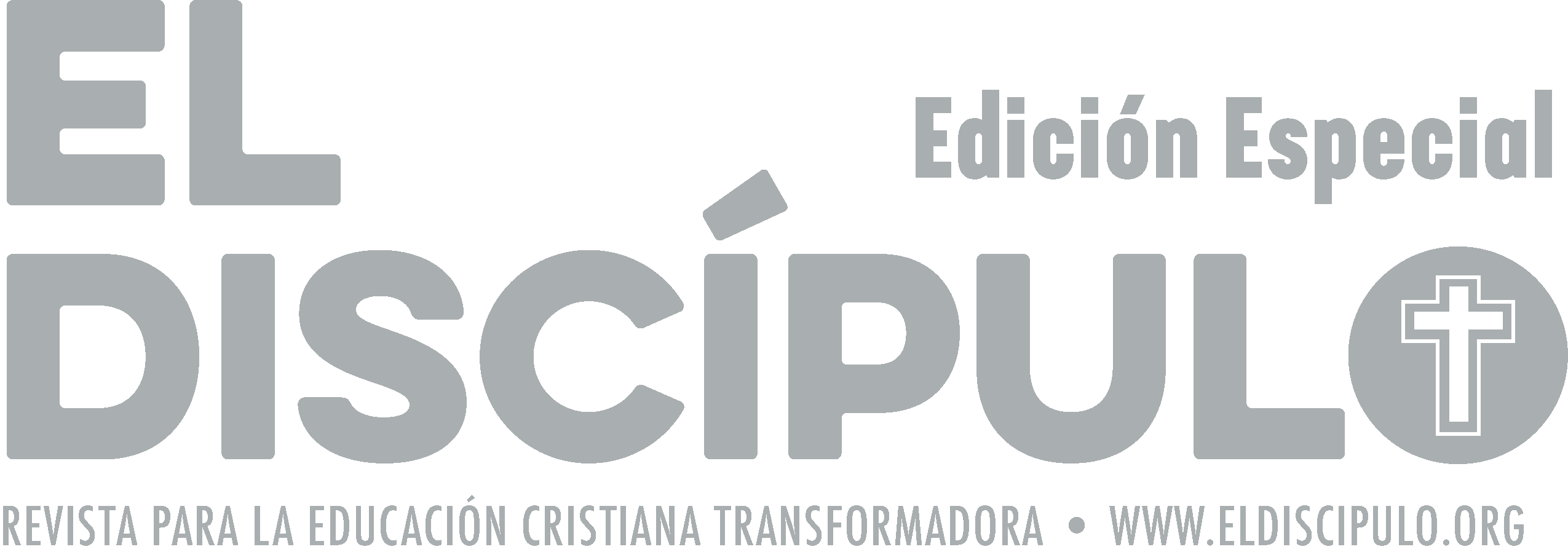 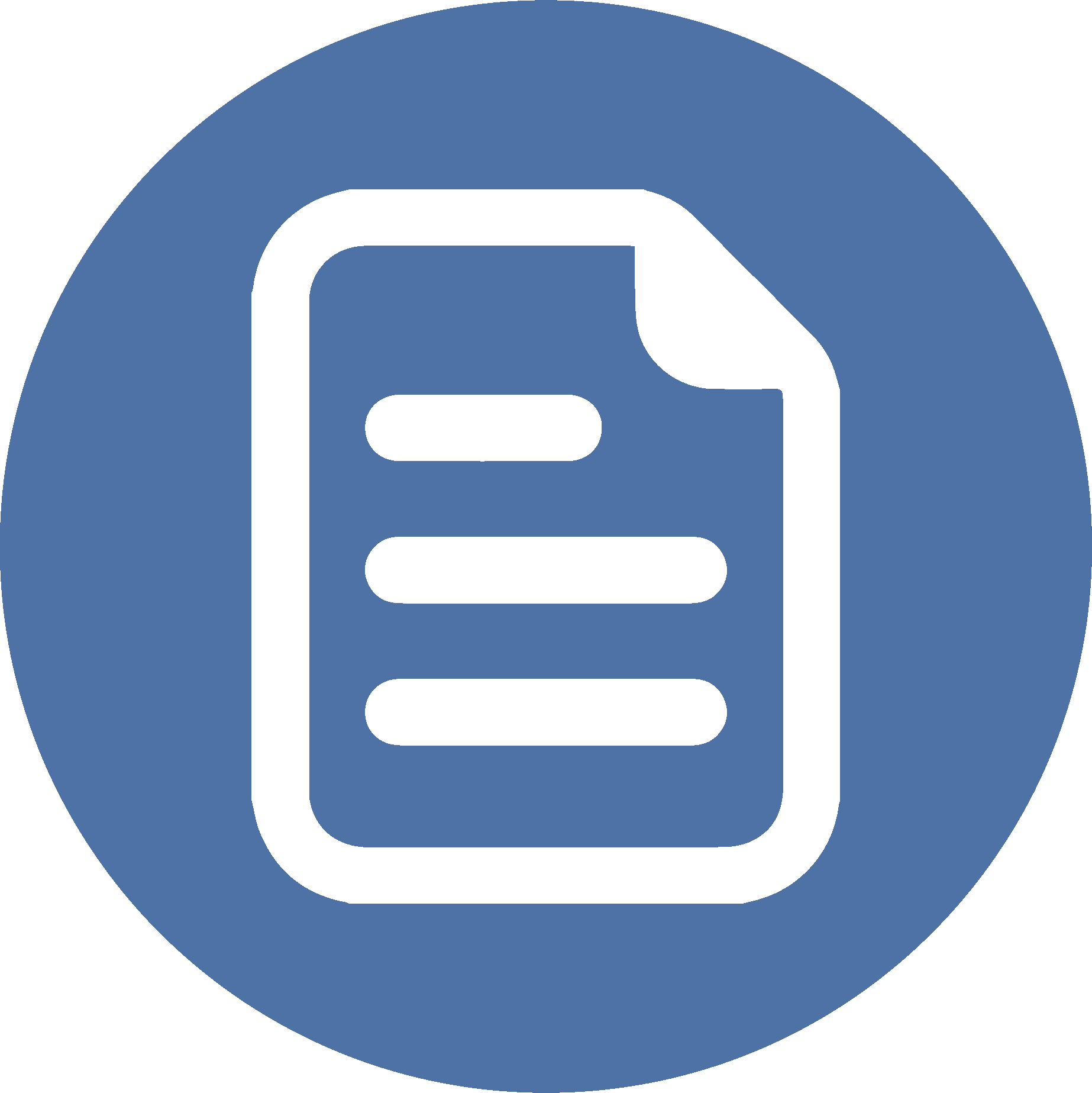 RESUMEN
La literatura apocalíptica es pertinente también para nosotros, ya que insta a resistir en momentos de grandes desafíos y nos advierte que debemos mantenernos fieles a Dios en todo tiempo. 
Dios siempre provee palabra de aliento y acompañamiento, su amor nunca deja de ser. En los tiempos de grandes dificultades y sufrimientos es importante recordar sus promesas.
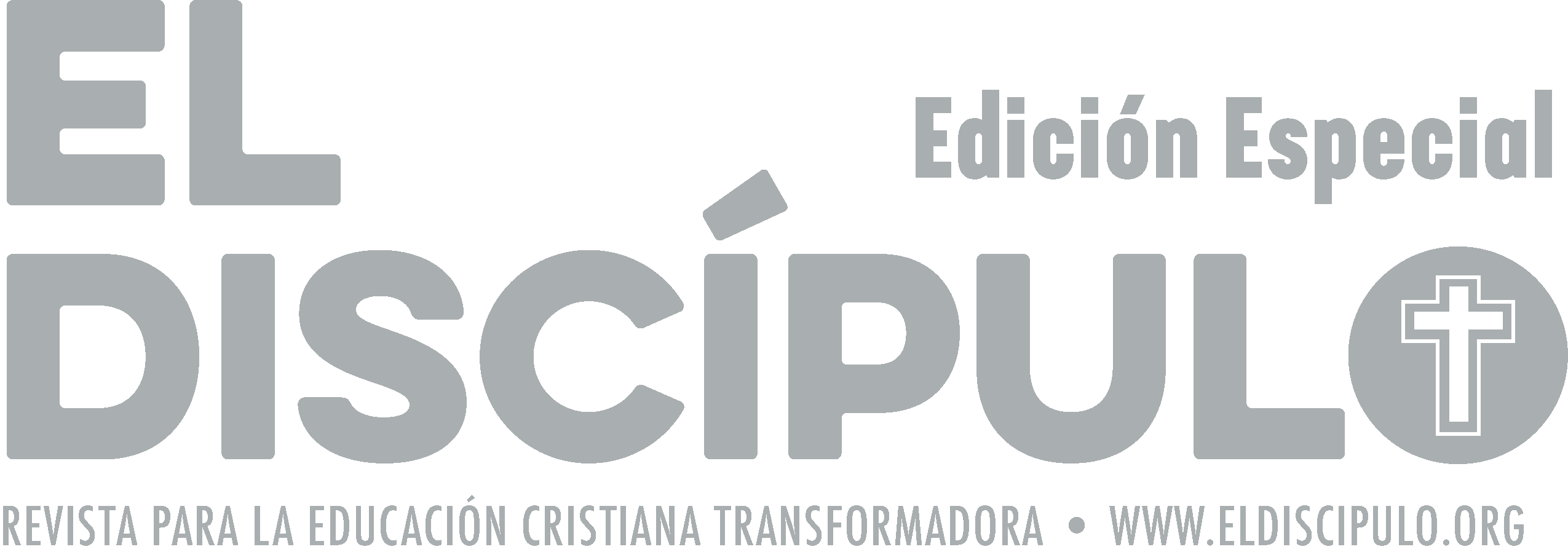 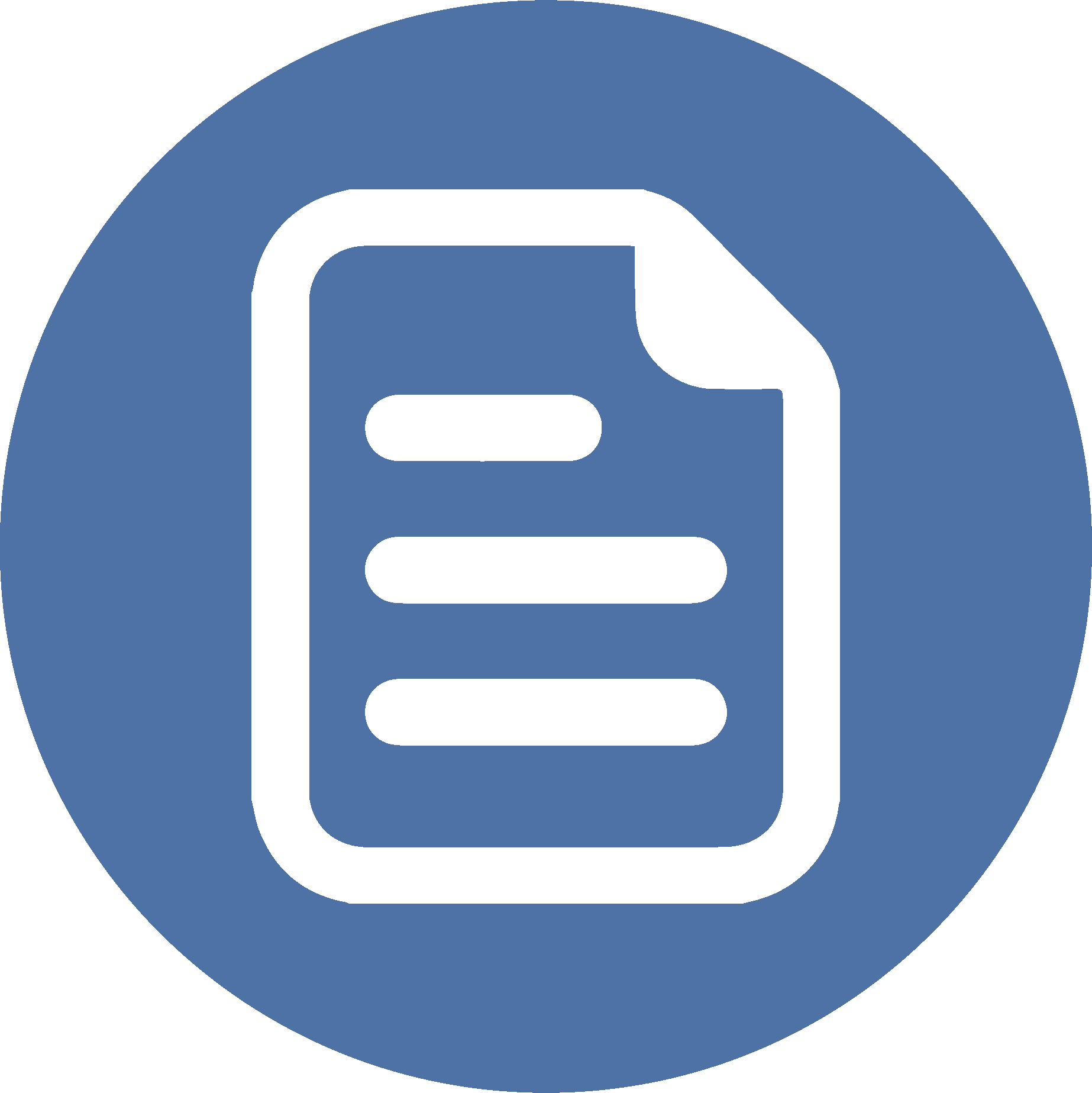 RESUMEN
El propósito del mensaje del libro de Apocalipsis es revelar que el mal no tiene control de la historia sino que lo tiene Dios.  Mientras algunas personas piensan que el libro es de terror, realmente es todo lo contrario: es un libro de esperanza, resistencia, salvación y advertencia.
Como parte del «cielo nuevo y tierra nueva» y la nueva Jerusalén celestial tendremos alegría, ausencia de dolor y llanto, el sufrimiento terminará y gozaremos de la presencia continua de Dios. Todo ello será promesa cumplida para los/as fieles por la eternidad.
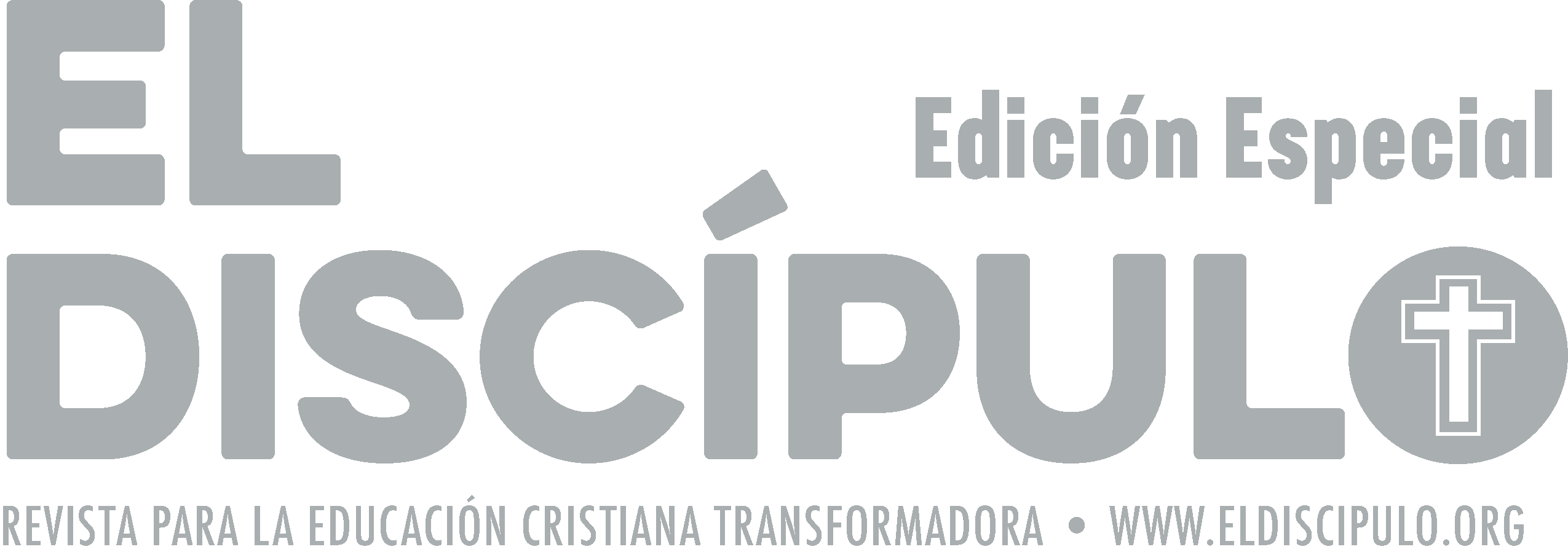 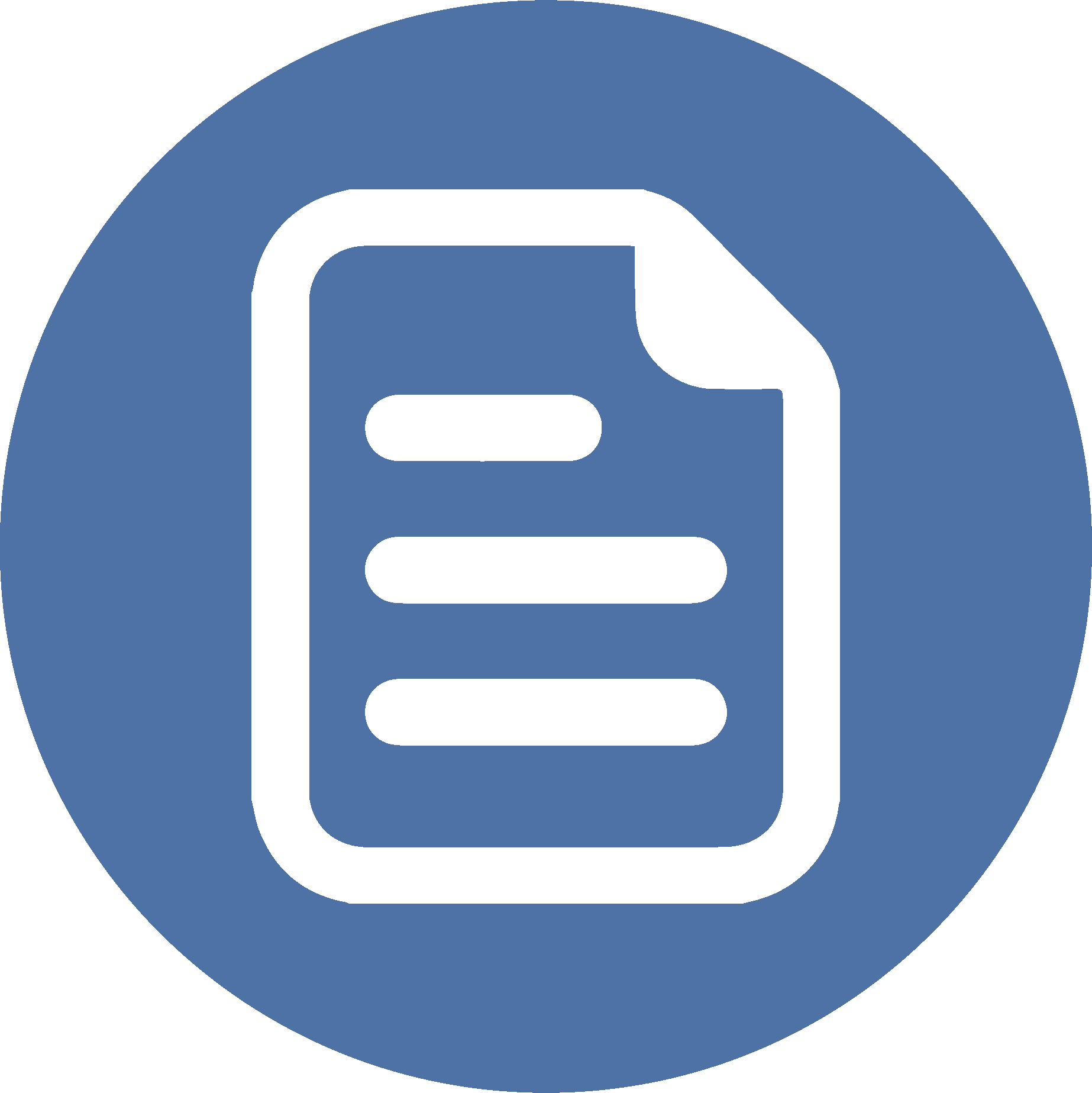 RESUMEN
Mientras esperamos la segunda venida de nuestro Señor Jesucristo y la creación de un ‹‹cielo nuevo y tierra nueva››, el Señor nos emplaza a ser una Iglesia activa, de amor y unidad, militante, que salga de las cuatro paredes y ayude a erradicar toda situación de opresión promoviendo la salvación, la libertad, la paz y la justicia que Dios desea para toda persona, comunidad e, incluso, para la naturaleza creada por él.
Dios, todavía, en su amor nos sigue llamando a ser fieles a sus propósitos salvíficos y nos recuerda lo que dice su palabra: «Al que tiene sed, le daré gratuitamente de la fuente del agua de vida. El vencedor heredará todas las cosas, y yo seré su Dios y él será mi hijo» (vv. 6b, 7). Respondamos hoy a su llamado.
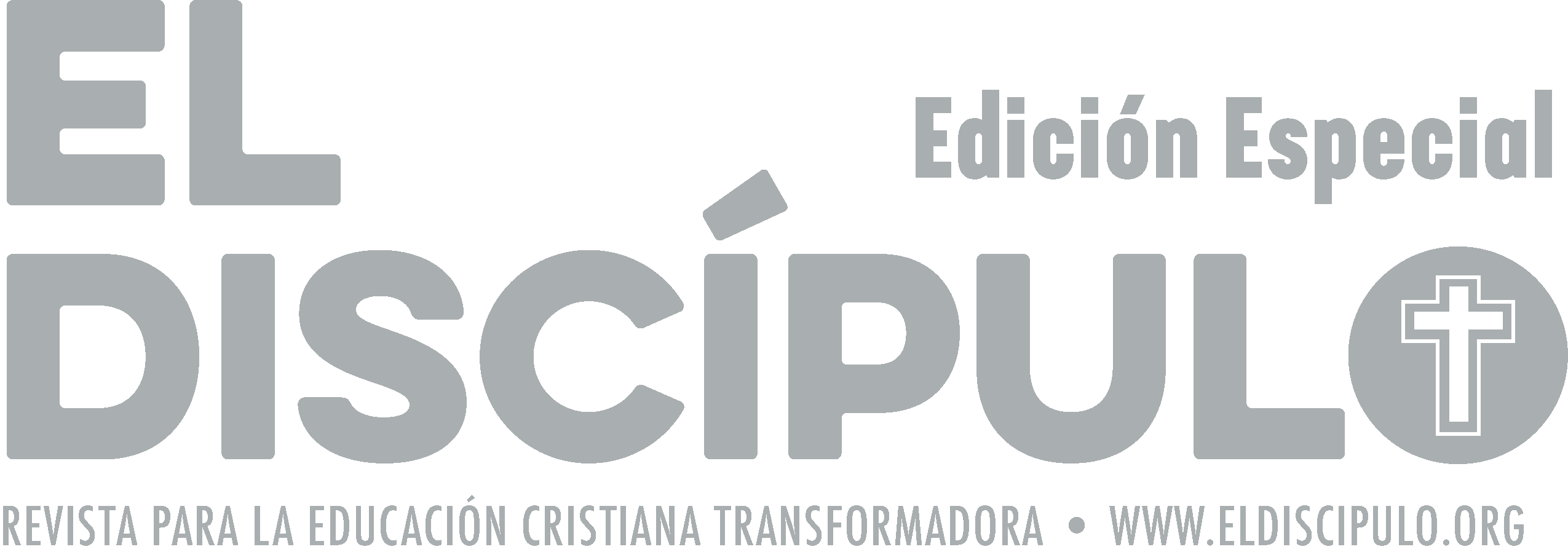 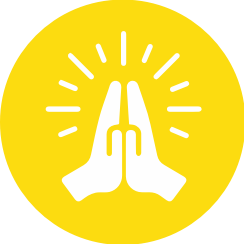 ORACIÓN
Dios creador nuestro, de los cielos, la tierra y todo lo que hay en ella, gracias por tu acompañamiento y palabras de esperanza. Tus promesas son reales y en su tiempo y momento disfrutaremos contigo en la nueva Jerusalén. Mientras, en medio de las situaciones difíciles ayúdanos con el poder de tu Espíritu Santo a resistir el mal, mantenernos firmes y no claudicar, reconociendo que todo lo podemos en Cristo que nos fortalece. En el nombre de Jesús, amén.
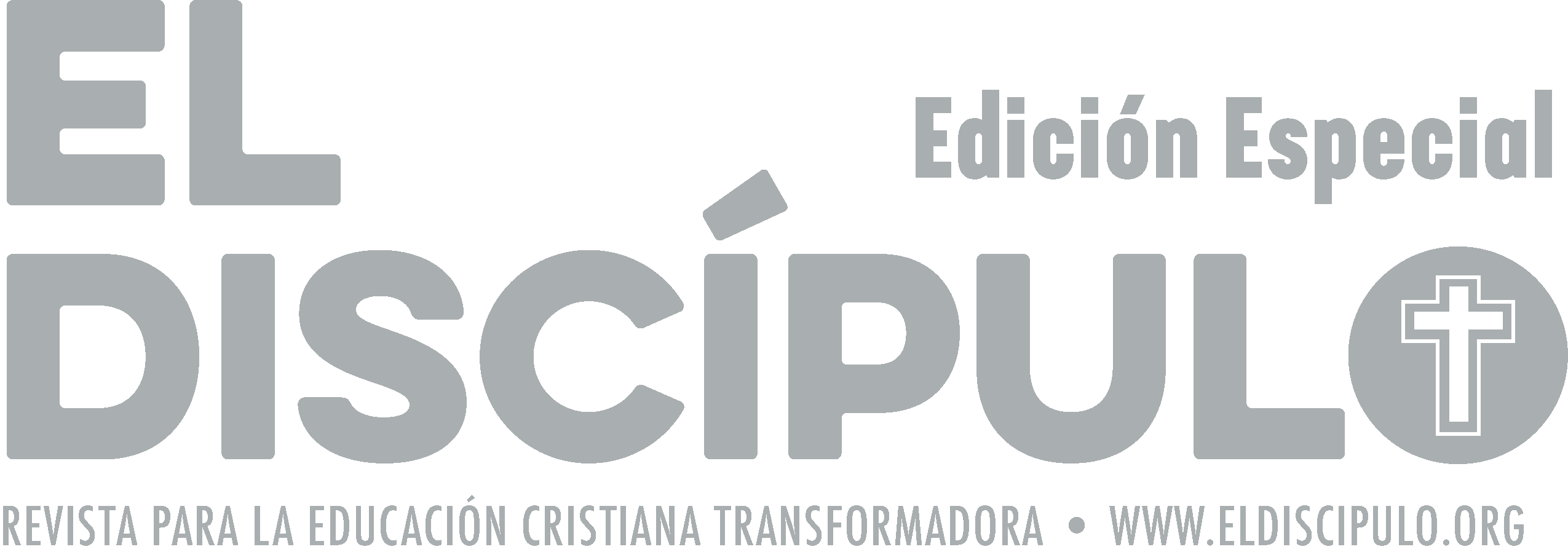